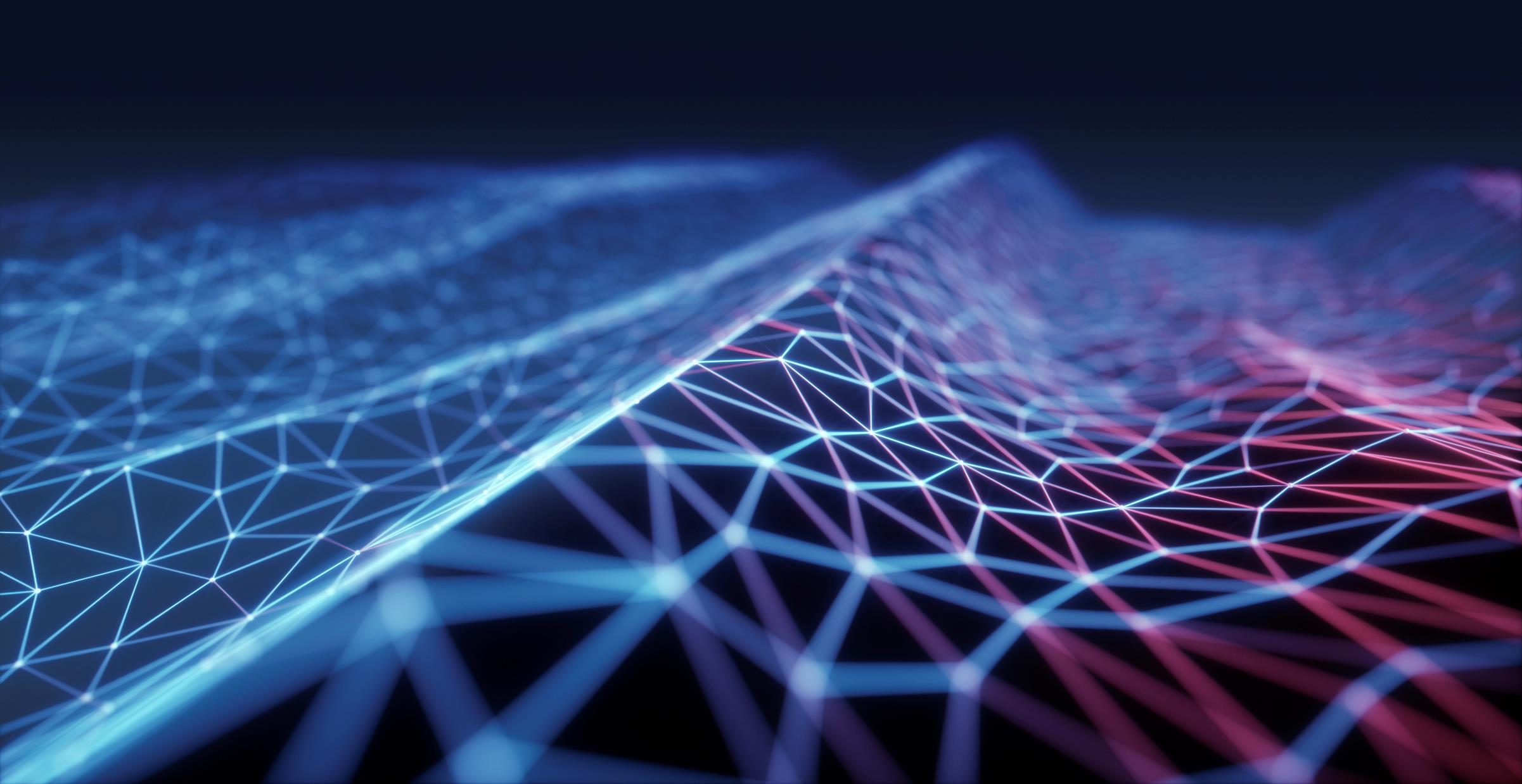 Az automatikus döntéshozatal helye és szerepe az eljárásjog rendszerében
Országos Közigazgatás-Tudományi Találkozó
2022. április 28.
Czékmann Zsolt – Cseh Gergely – Ritó Evelin
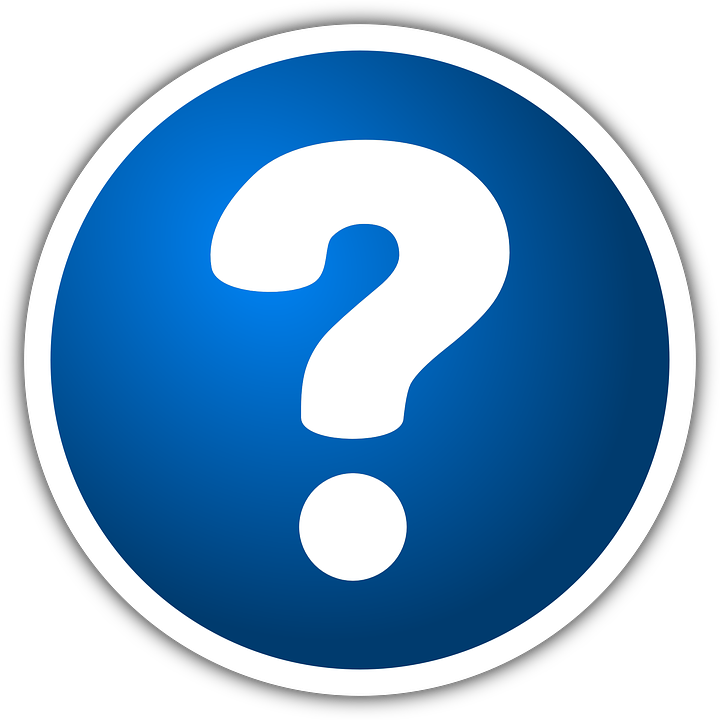 Probléma Felvetés
Automatikus döntéshozatali eljárás jogszabályi alapjai
Eüsztv. 11. § (1) bek.
Jogszabályban meghatározott feltételek fennállása esetén az elektronikus ügyintézést biztosító szerv az eljárást automatikus döntéshozatal útján folytatja le. Az elektronikus ügyintézést biztosító szerv automatikus döntéshozatal esetén a rendelkezésére álló, valamint az automatikus információátvétel útján megszerzett adatok alapján, emberi közbeavatkozás nélkül hozza meg a döntését és közli az ügyféllel.

Ákr. 40. § 
Automatikus döntéshozatalnak van helye, ha
azt törvény vagy kormányrendelet megengedi,
a hatóság részére a kérelem benyújtásakor minden adat rendelkezésére áll, vagy azokat automatikus információátvétel útján meg tudja szerezni,
a döntés meghozatala mérlegelést nem igényel, és
nincs ellenérdekű ügyfél.
Folyamatábra
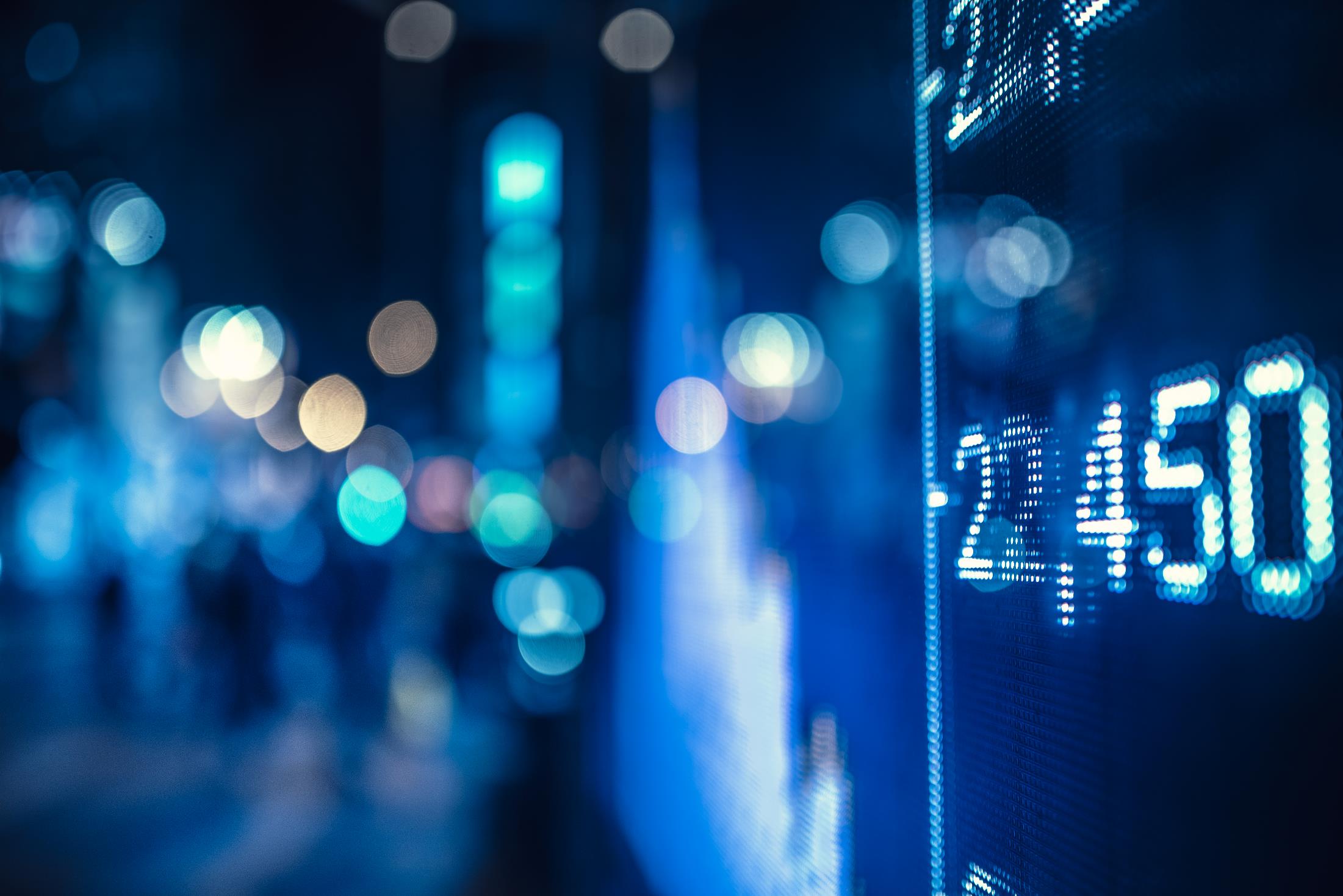 Ki a jogalkalmazó?
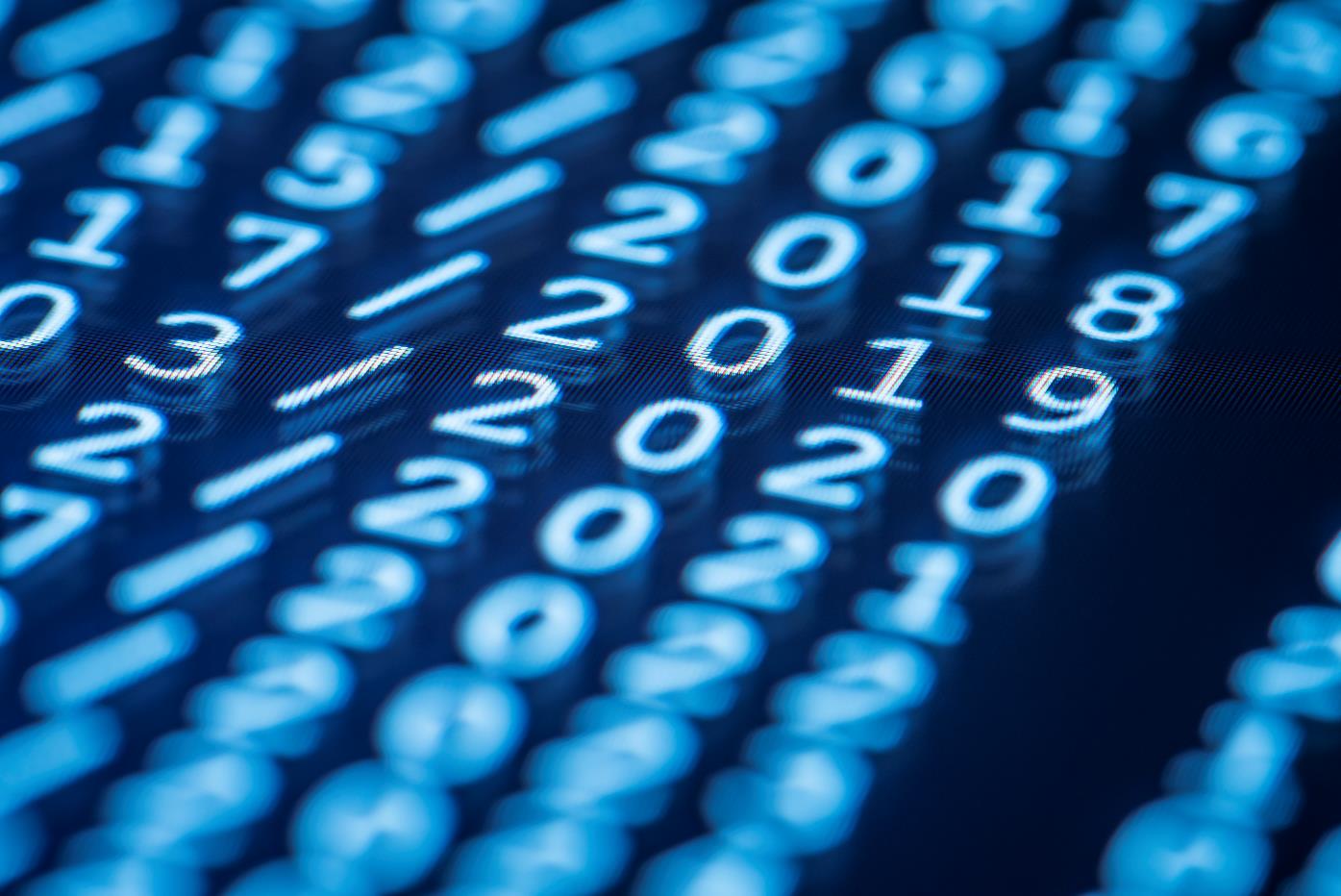 Köszönjük a megtisztelő figyelmet!
Czékmann Zsolt (jogczzs@uni-miskolc.hu)
Cseh Gergely (jogcsehg@uni-miskolc.hu)
Ritó Evelin (jogrito@uni-miskolc.hu)
Miskolci Egyetem ÁJK
Közigazgatási Jogi Tanszék